第7回　FPキャプテンセミナー
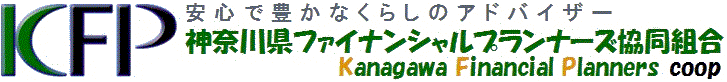 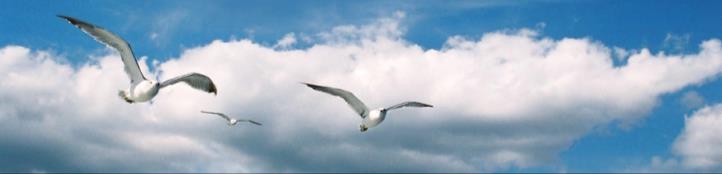 【ＦＰキャプテン】を活用した相談方法のご提案

離婚を考えている方へのＦＰからのアドバイス
～１％引下げ終了～
　　　それでもやはり安心有利
「フラット３５Ｓ」
５月１６日（土）  １０：0０～１２：００
神奈川県ファイナンシャルプランナーズ協同組合 　横浜教室
　                         　　　（横浜市神奈川区鶴屋町２－２１－８　第１安田ビル７階）
　　　　　　　　 　　 　　　　　  ＪＲ横浜駅西口　徒歩５分　  info@fp-kanagawa.com
横浜
駅近５分
無料セミナー
厚生労働省が2015年1月1日に発表した『人口動態統計の年間推計』によると、いまや“３組に１組”が離婚している時代になってきています。その内訳を見ると、若年層が圧倒的に多い反面、日本特有の文化から子育てを終えた熟年離婚もじわじわ増える傾向があります。ここでは、ＦＰキャプテンを活用した様々なシミュレーションを体感してもらいます。
《FPキャプテンを活用したセミナー》
　　　　　　　　　　　　　　　　　　　　　　　セミナー講師：滝田　知一
予約先着15名
申込締切：5月14日（木）
主催：神奈川県ファイナンシャルプランナーズ
　　　　協同組合

神奈川県ファイナンシャルプランナーズ協同組合は中小企業等協同組合法を根拠法とする事業協同組合です。内部の組合員と経済行為を行うだけで外部の第三者と取引を行わない非営利の団体です。非営利団体という意味では、特定非営利活動（NPO）法人と類似の団体です！（生産協同組合としての企業組合に営利性があるので中協法には一般的に非営利を謳えないだけで、利用協同組合としての事協は歴とした非営利団体です。中協5条1項4号で出資配当をするときは出資配当の上限が制限されています。）
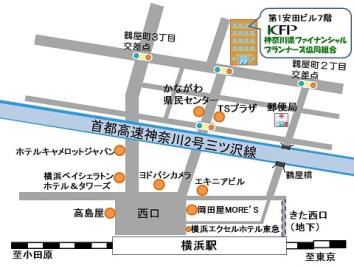 〈お申込み・お問合せは裏面へ〉
“セミナー”　お申込み方法
【ＦＰキャプテン】を活用した相談方法のご提案
離婚を考えている方へのＦＰからのアドバイス
　　 　　開催日：平成27年5月16日（土）
　　　開催時間：10：00　～　12：00
　　　会場：神奈川県ファイナンシャルプランナーズ協同組合　横浜教室
　　　　　　　　　　　　　　　　　　　　　（横浜市神奈川区鶴屋町２－２１－８　第１安田ビル７階）
お申込みは以下の４つの方法いづれかで、
　　　　　　　 　　　     045-315-0121　（電話受付時間　9時～17時、土日祝日を除く）
　　　　　　　　　　      http://www.fp-kanagawa.com/　にアクセス
　　　　　　　　　　      以下の欄にご記入の上　045-315-0122  まで送信
　　　　　　　　　　     info@fp-kanagawa.com  宛てに以下の項目を送信
電話の場合
ホームページから
ＦＡＸの場合
Ｅメールの場合
申込締切
5月14日（木）
FAX送信用紙　０４５－３１５－０１２２
お問い合わせは
神奈川県ファイナンシャルプランナーズ協同組合　
〒221-0835 横浜市神奈川区鶴屋町2-21-8 　第１安田ビル7階
TEL:   045-315-0121　　   FAX:   045-315-0122
URL:   http://www.fp-kanagawa.com
E-Mail:   info@fp-kanagawa.com